ПРОГРАММА ФЕСТИВАЛЯ «ВУЗЭКОФЕСТ‑2024»
ФГБОУ ВО «РОСБИОТЕХ»
ФГБОУ ВО «Российский биотехнологический университет (РОСБИОТЕХ)»
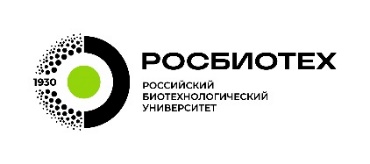